Sztuka islamu
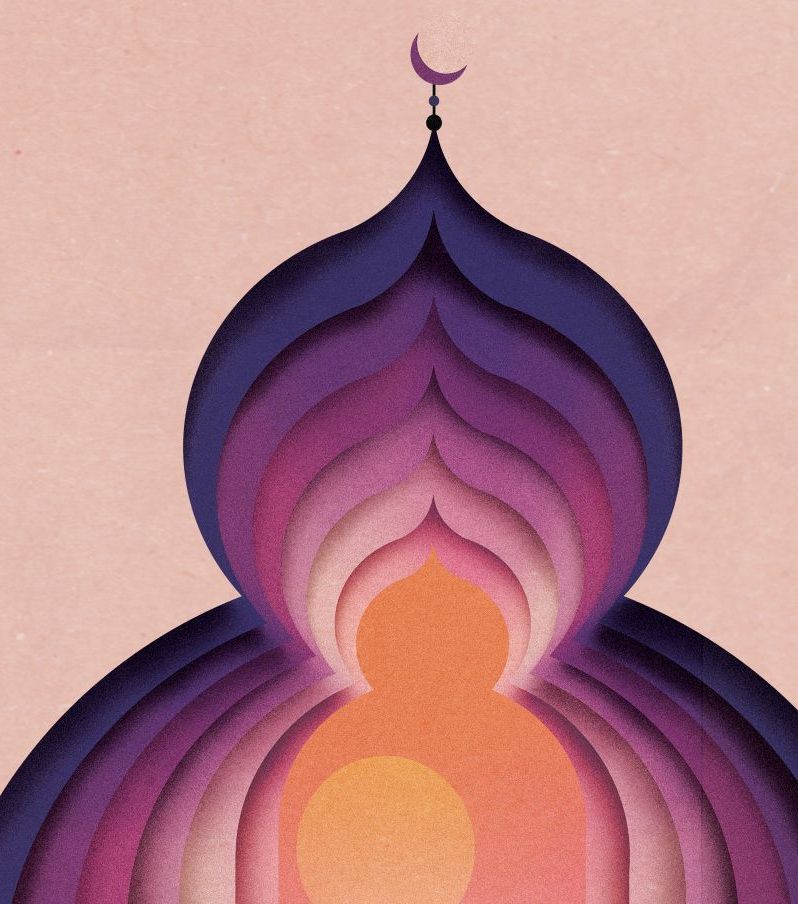 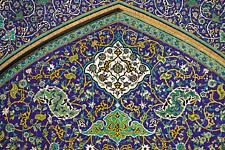 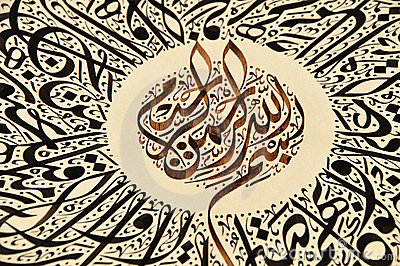 Islam zabrania przedstawiania w sztuce postaci ludzkich i zwierzęcych,
dopuszczalne są tylko formy geometryczne i motywy roślinne oraz
ozdobne napisy, stąd rozwinęła się bogata ornamentyka i kaligrafia
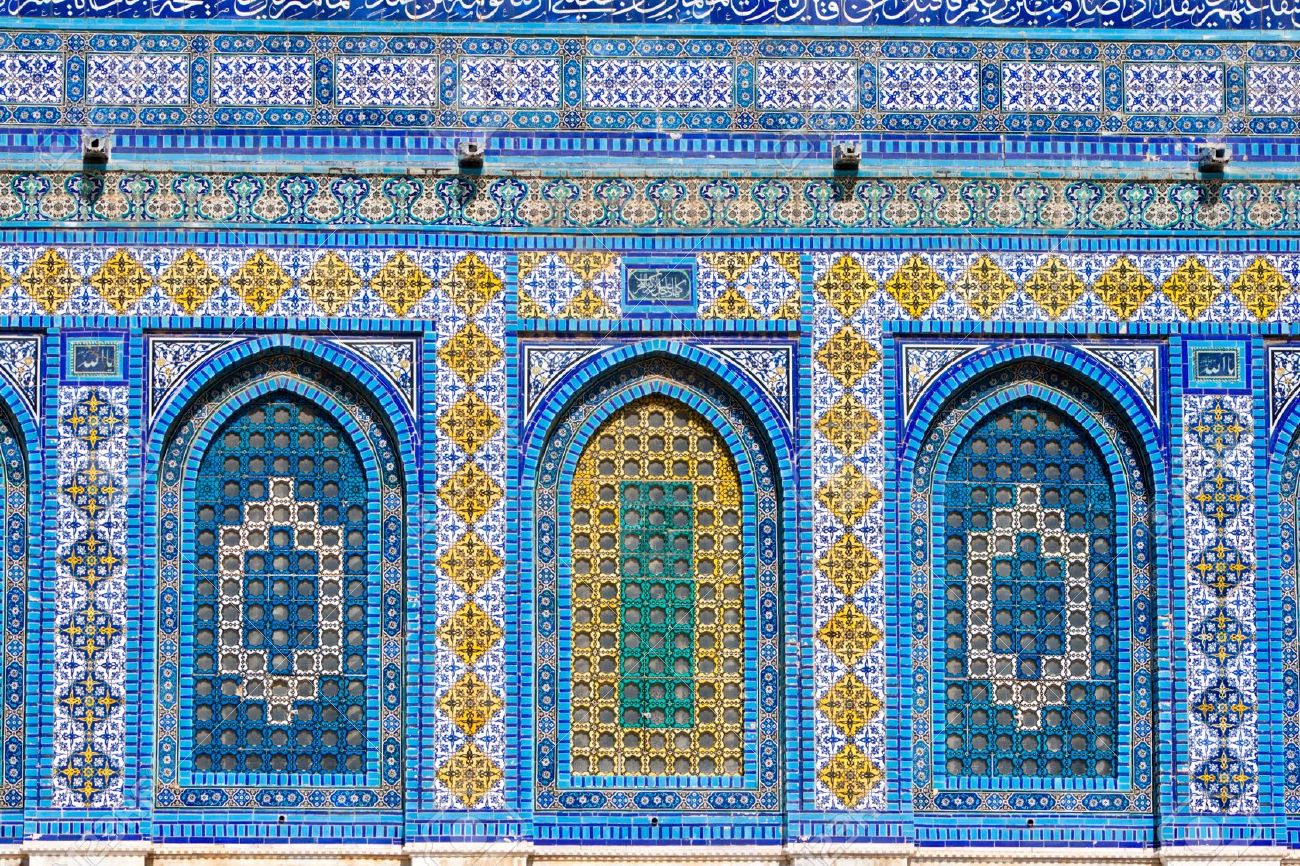 Fragment zdobień na zewnętrznej elewacji Kopuły na Skale w Jerozolimie
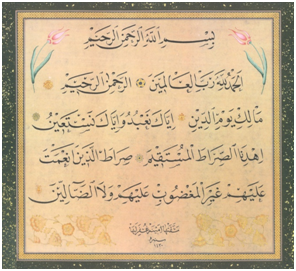 Ozdobne sentencje koraniczne oraz imiona  Mahometa 
i pierwszych kalifów to najczęstszy motyw islamskiej kaligrafii
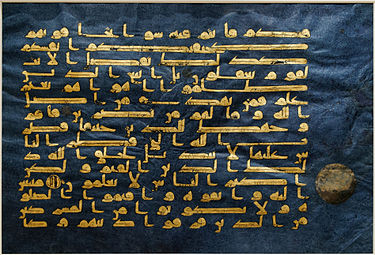 Karta tzw. Błękitnego Koranu  -  Sura 30, 28-32, 
     Metropolitan Museum of Art, Nowy Jork

Strona rękopisu ma rozmiary 30,5 × 40,3 cm. Horyzontalne ułożenie kart  jest typowe dla wczesnych rękopisów Koranu . Litery zapisano złotem na pergaminie nasączonym indygo, co daje unikatowy efekt. Dla zaznaczenia podziału na wiersze posłużono się srebrem
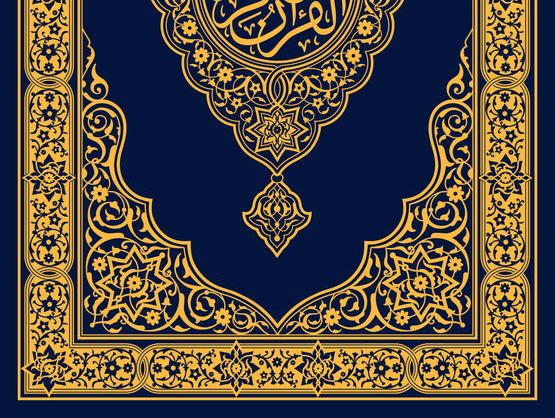 Błękitny Koran (ar. المصحف الأزرق) – rękopis Koranu pochodzący z przełomu IX/X wieku, pisany kuficką formą arabskiej kaligrafii;  prawdopodobnie powstał w północnej Afryce. Obecnie rozdzielony na kilka części, przechowywanych osobno w muzeach oraz prywatnych kolekcjach
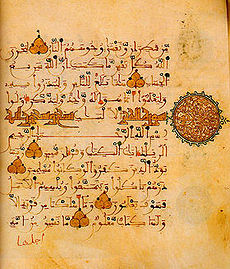 Ozdobna karta Koranu
	z Andaluzji
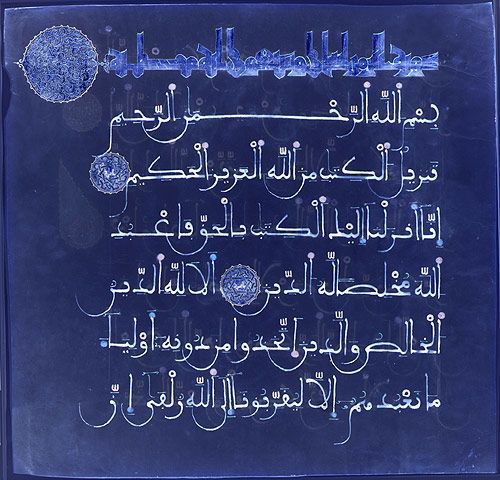 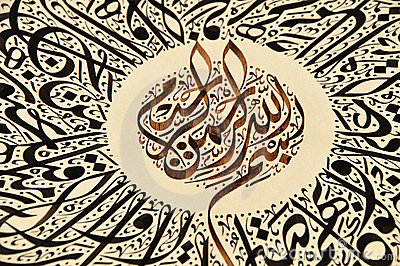 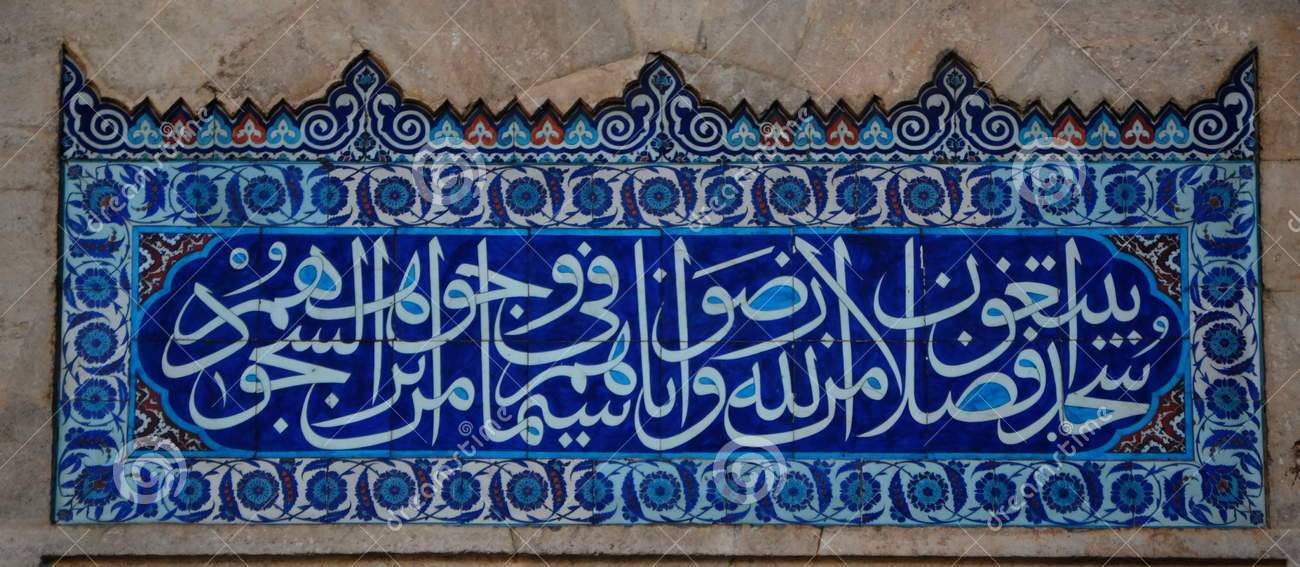 Przykłady islamskiej
kaligrafii
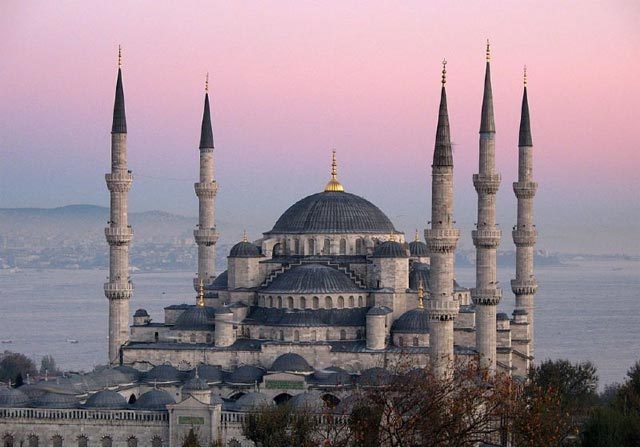 Błękitny meczet w Stambule
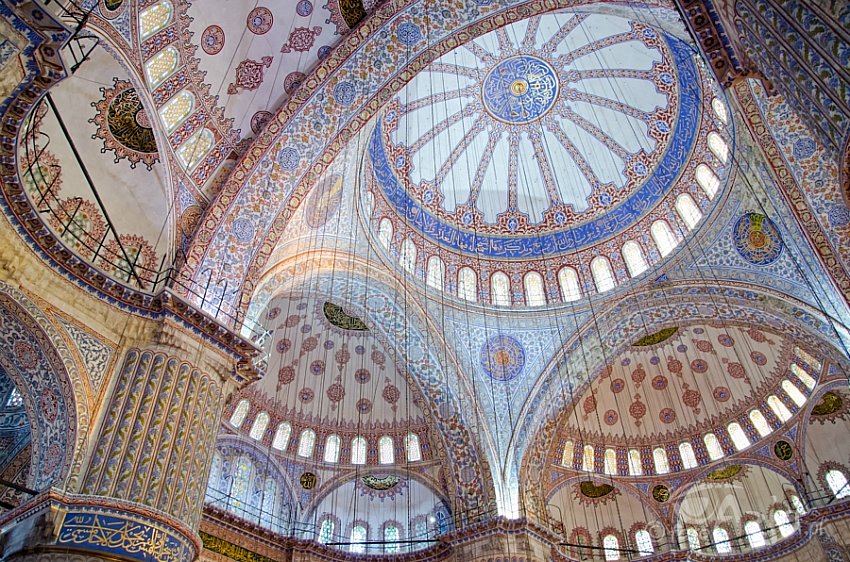 Wnętrze Błękitnego meczetu w Stambule
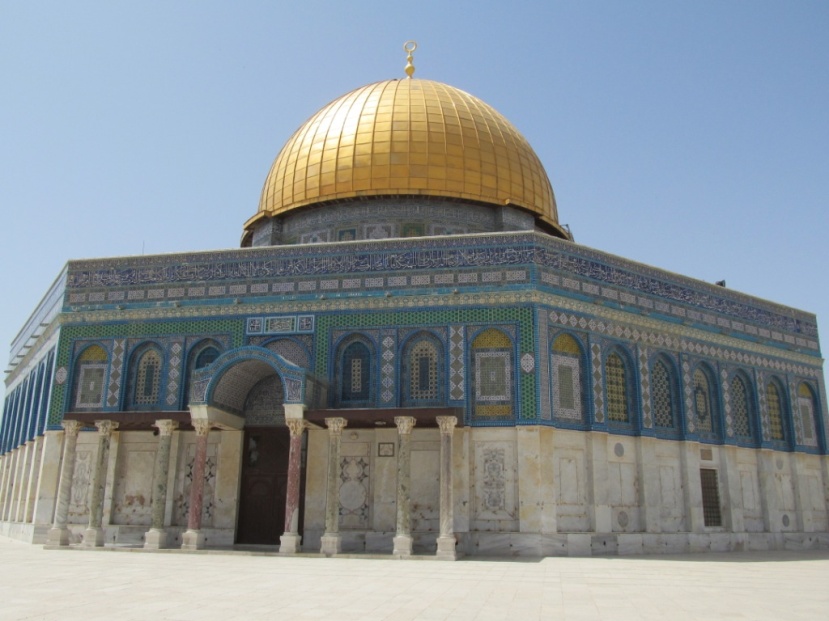 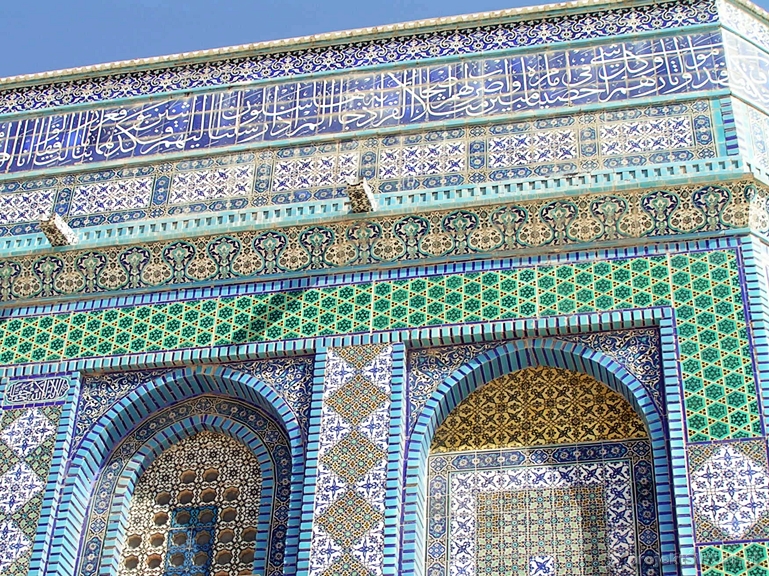 Kopuła na Skale
w Jerozolimie
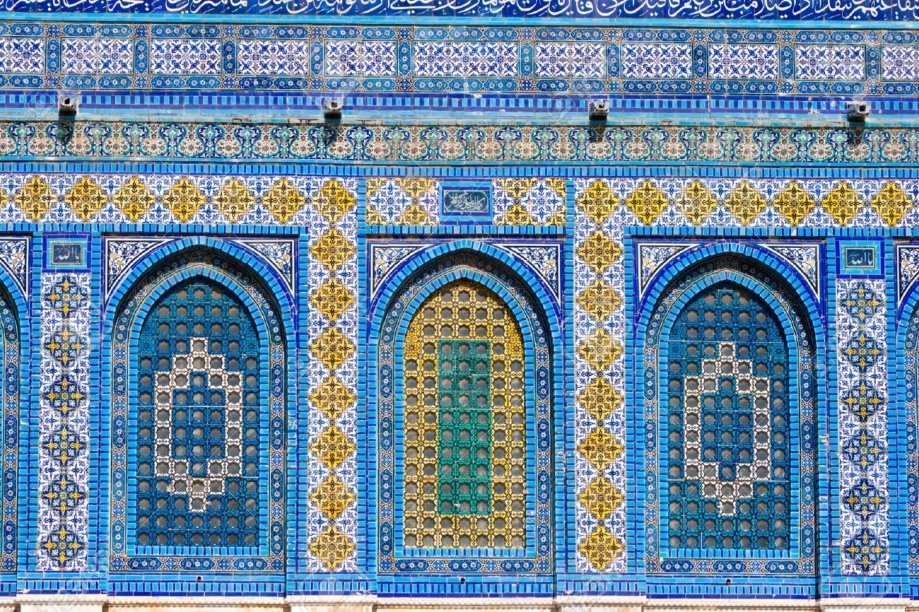 Te kolorowe, piękne zdobienia pochodzą
 z czasów Sulejmana Wspaniałego
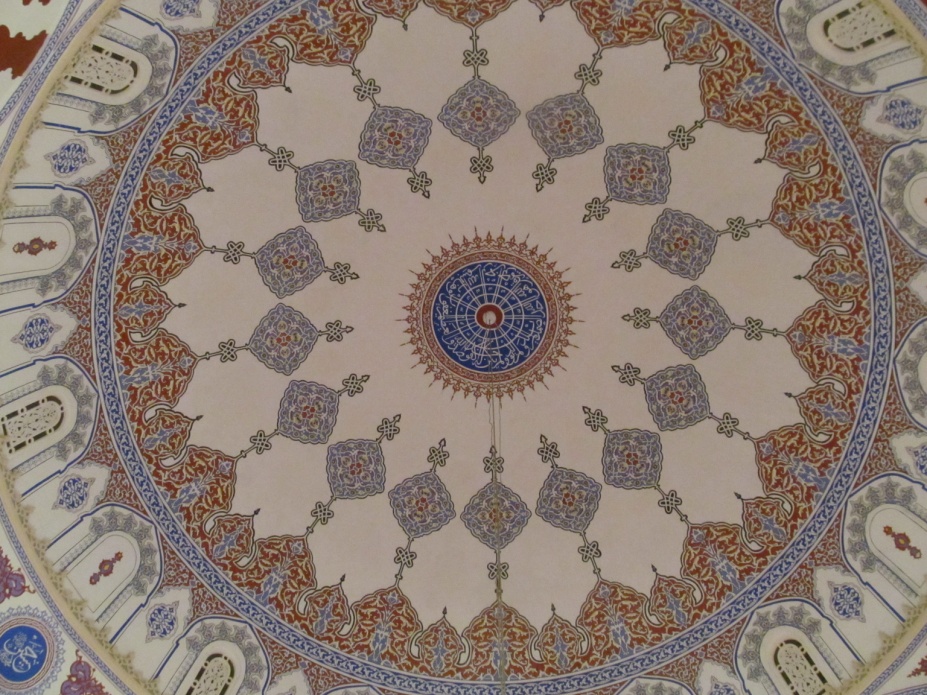 Wnętrza meczetu w Sofii
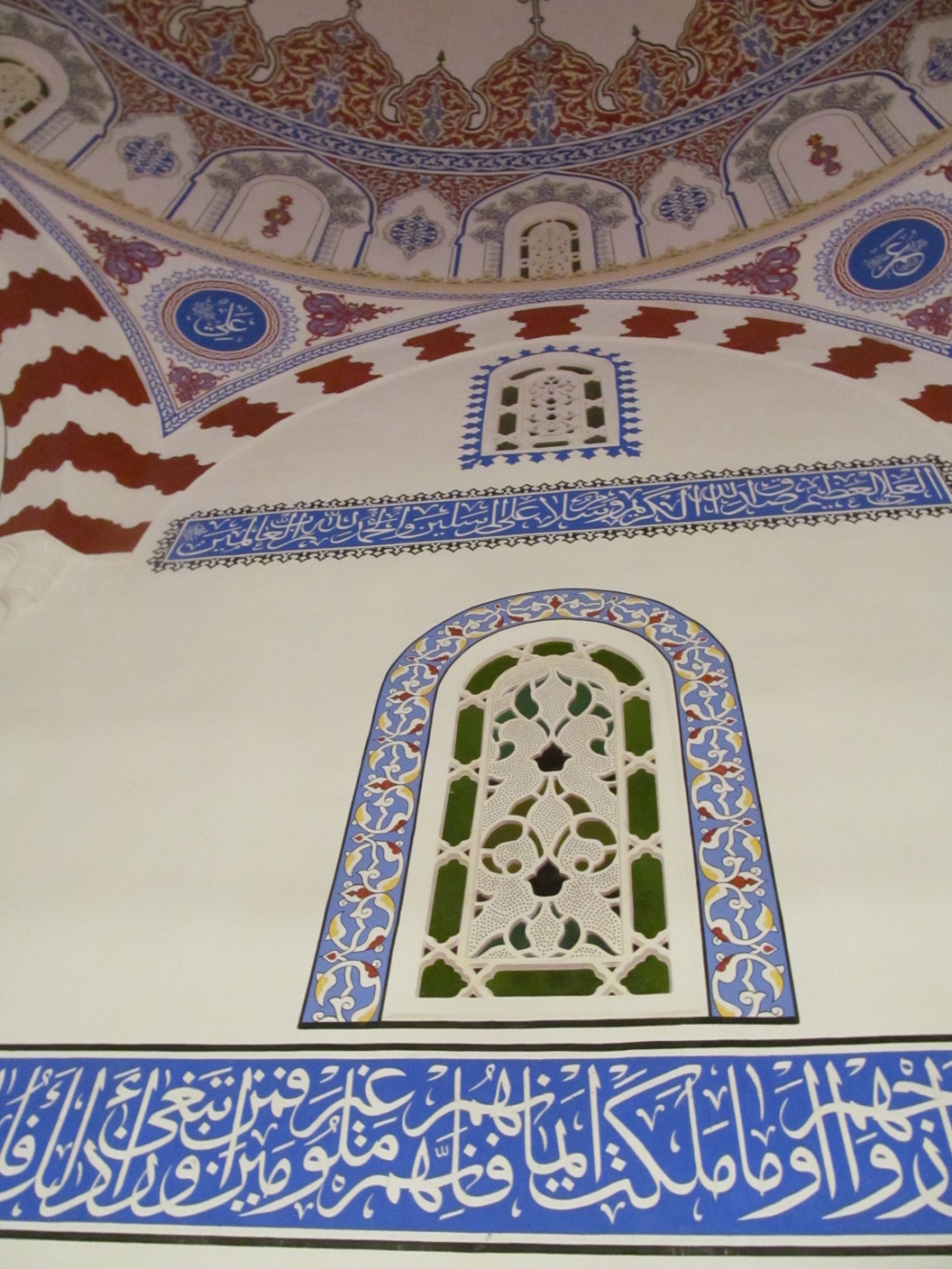 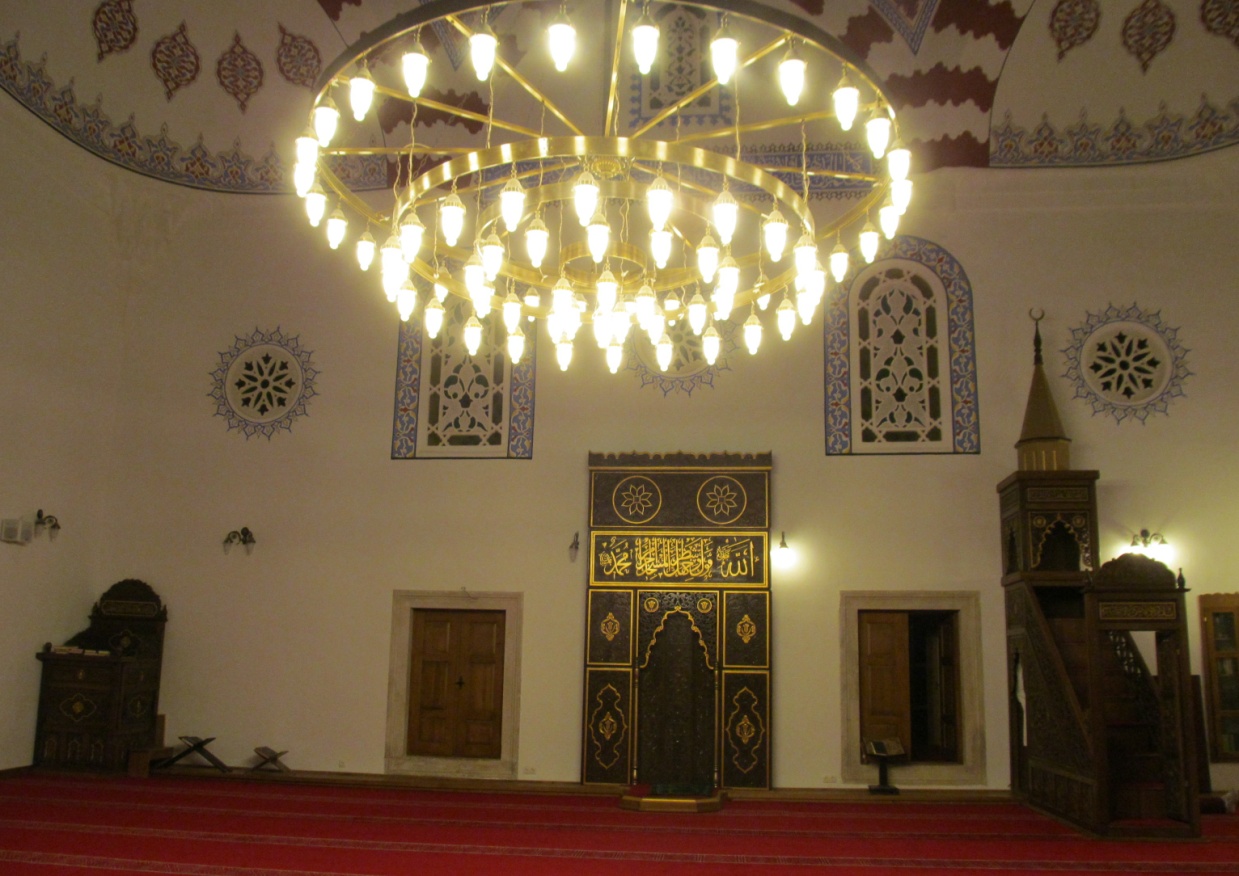 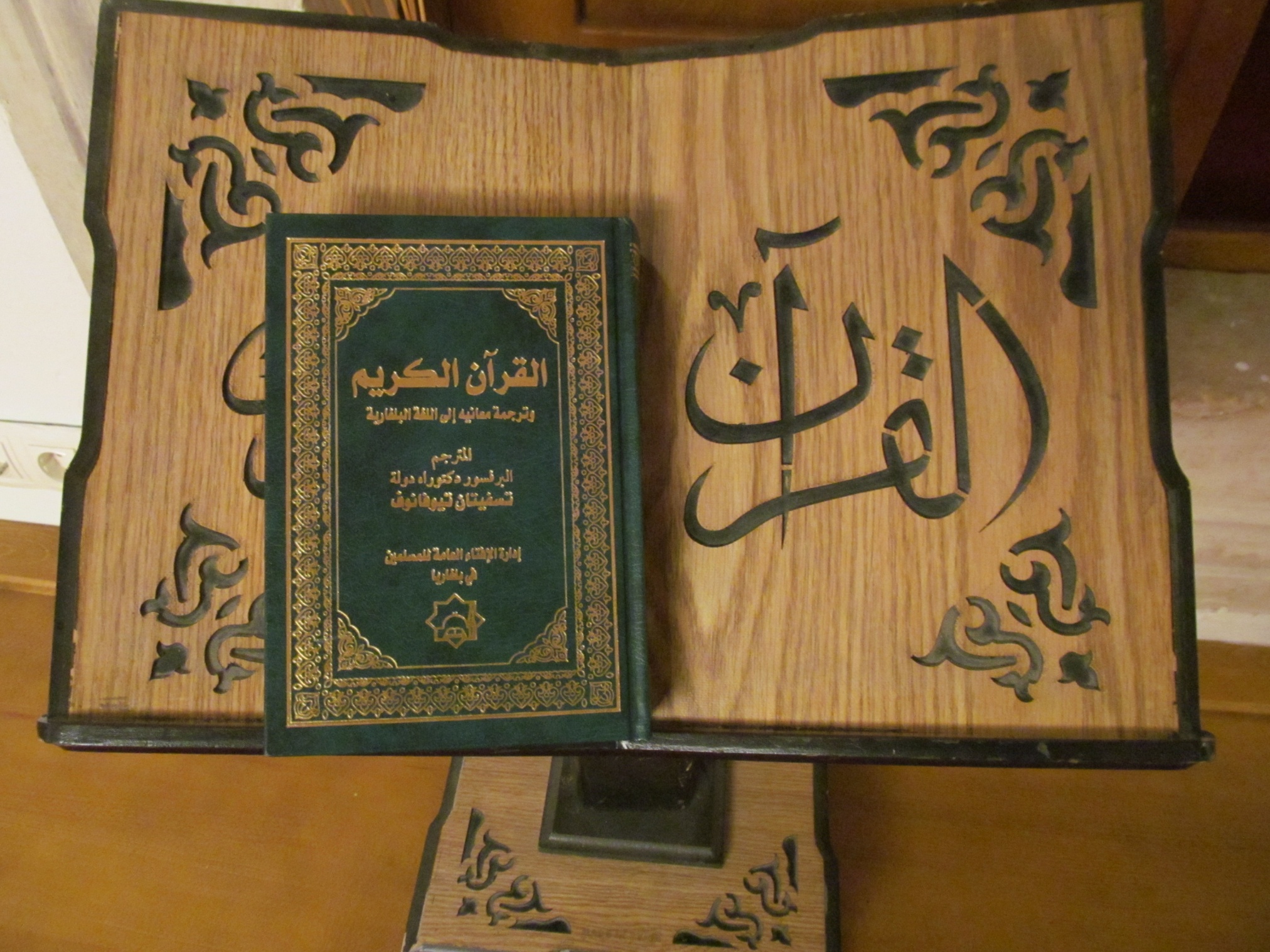 Zdobiony stolik do czytania Koranu – i sam Koran w meczecie w Sofii
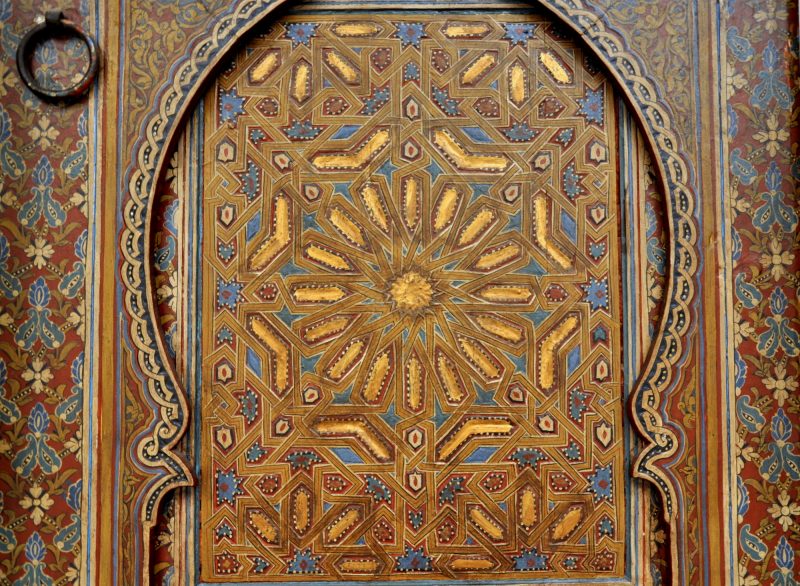 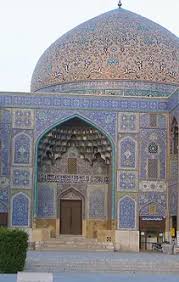 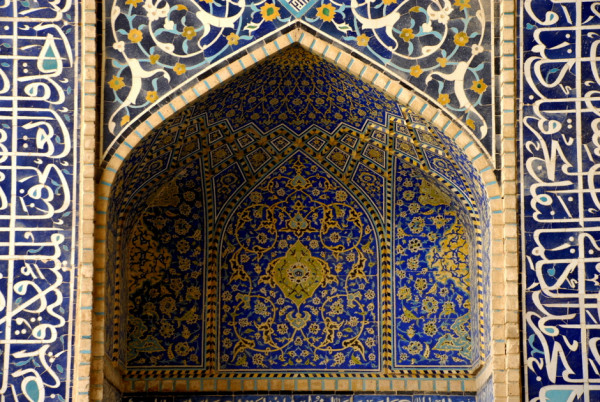 Przykłady pięknej
islamskiej ornamentyki
sakralnej
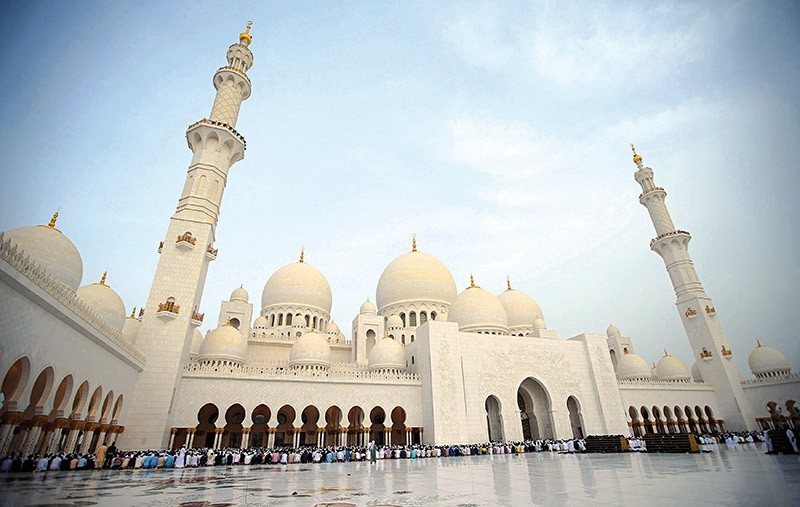 Meczet w Abu Zabi w Emiratach Arabskich nazwany imieniem Maryi, Matki Jezusa
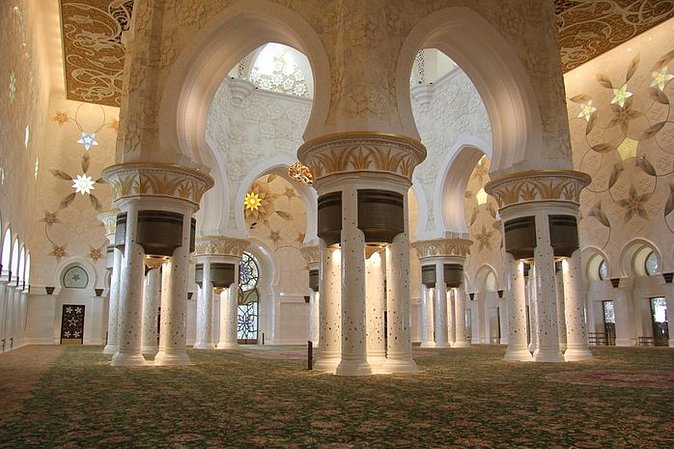 Wnętrze meczetu Abu Zabi poświęconego Maryi, Matce wielkiego Proroka Isy (Jezusa)
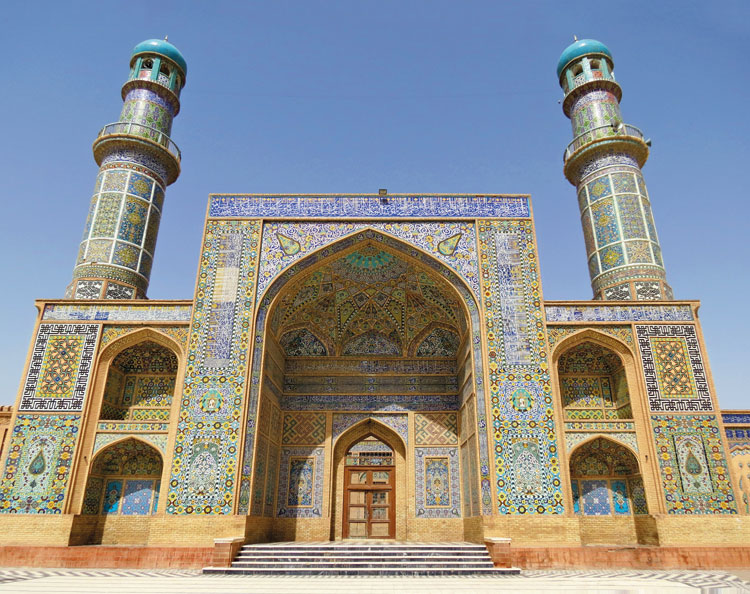 Słynny Meczet Piątkowy w Jazdzie XV w.
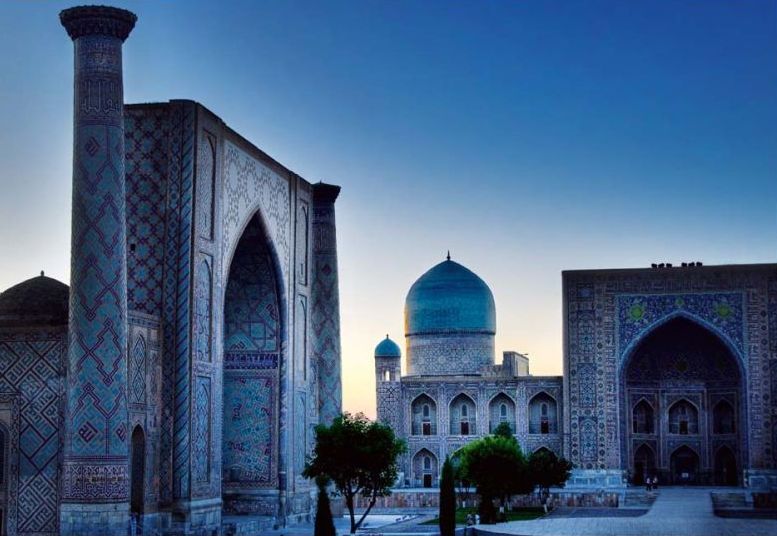 Islamskie budynki sakralne w Uzbekistanie
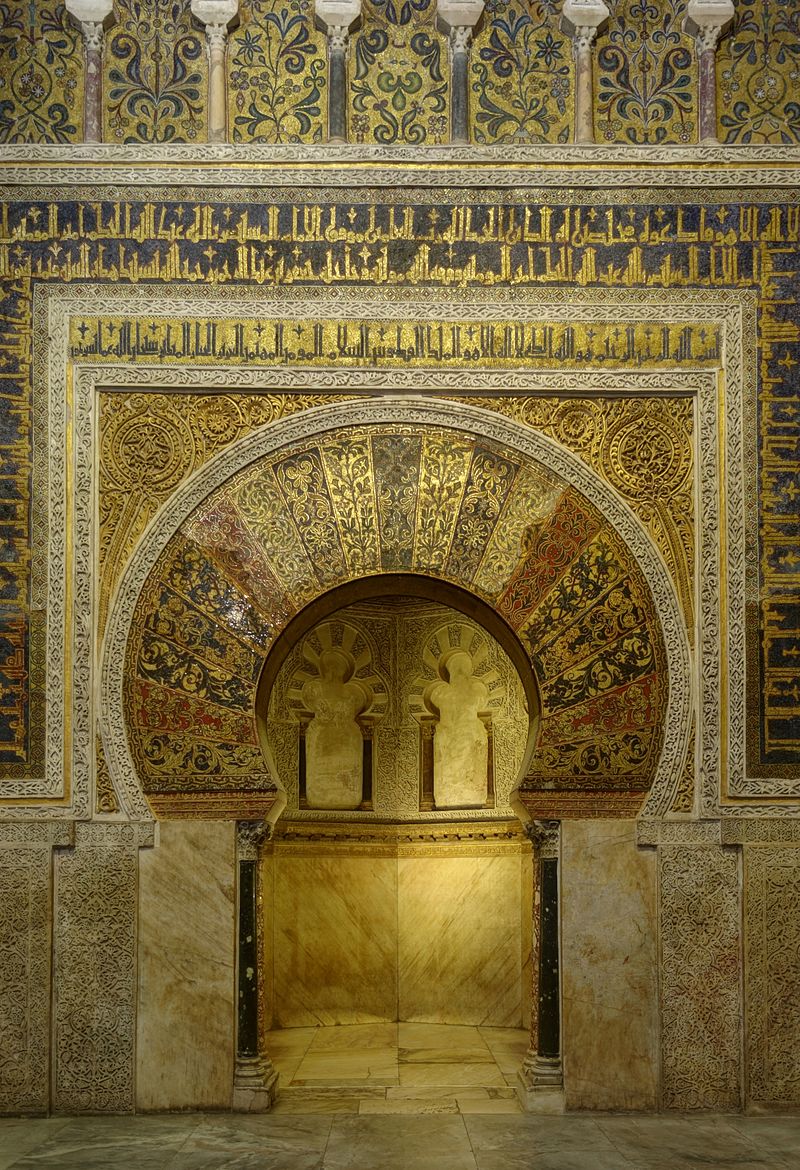 Cordoba –
Andaluzja, Hiszpania
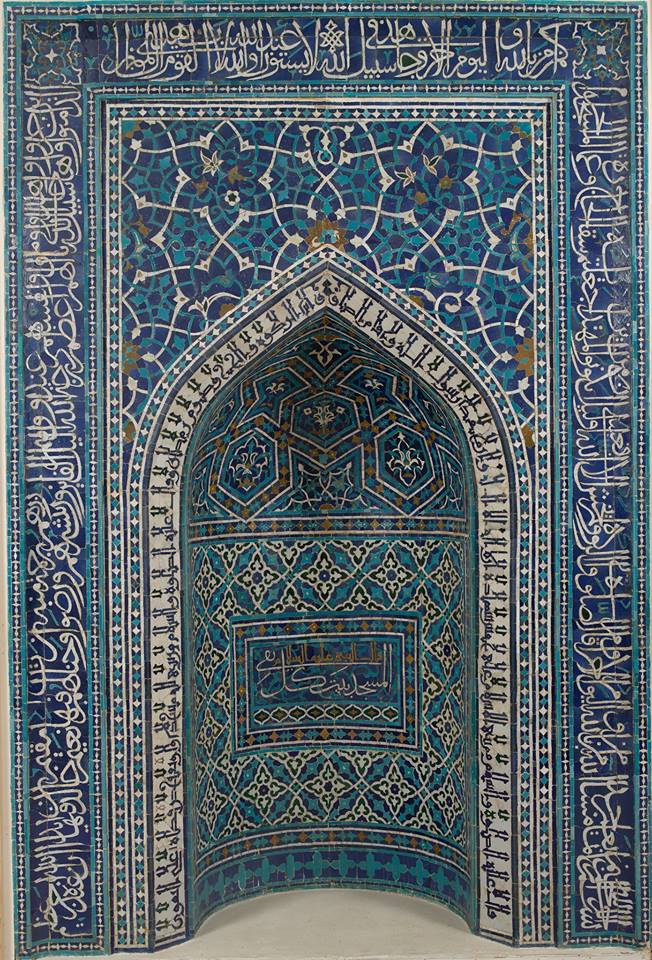 Mihrab w meczecie          w Isfahanie – wnęka wyznaczająca kierunek, w jakim należy  zwrócić się w czasie modlitw
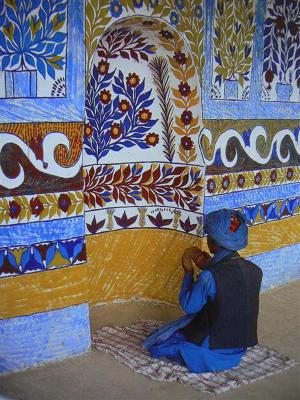 Modlący się 
muzułmanin
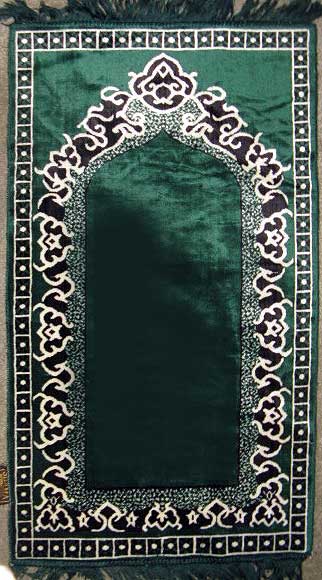 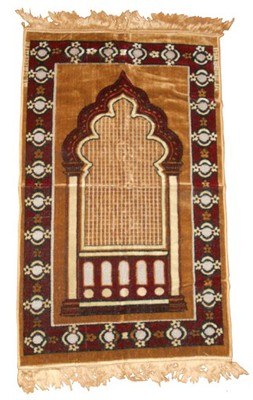 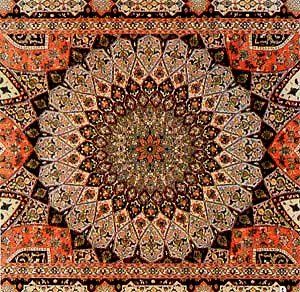 Także dywaniki do modlitw islamskich bywają piękne
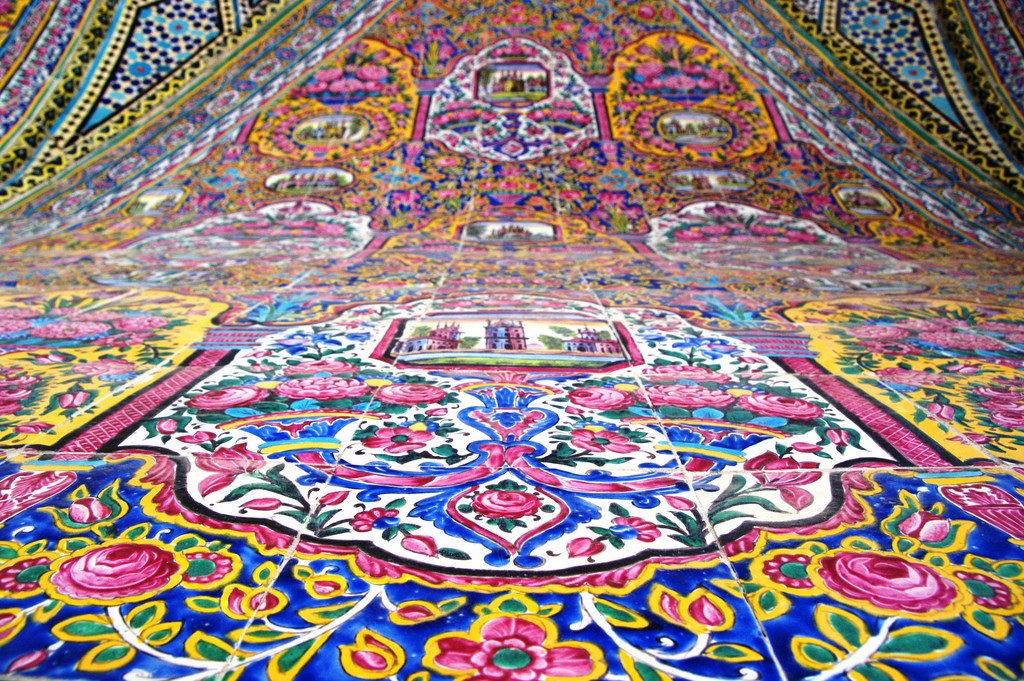 Ozdobne ornamenty w tzw. Różowym Meczecie  
			w Szirazie
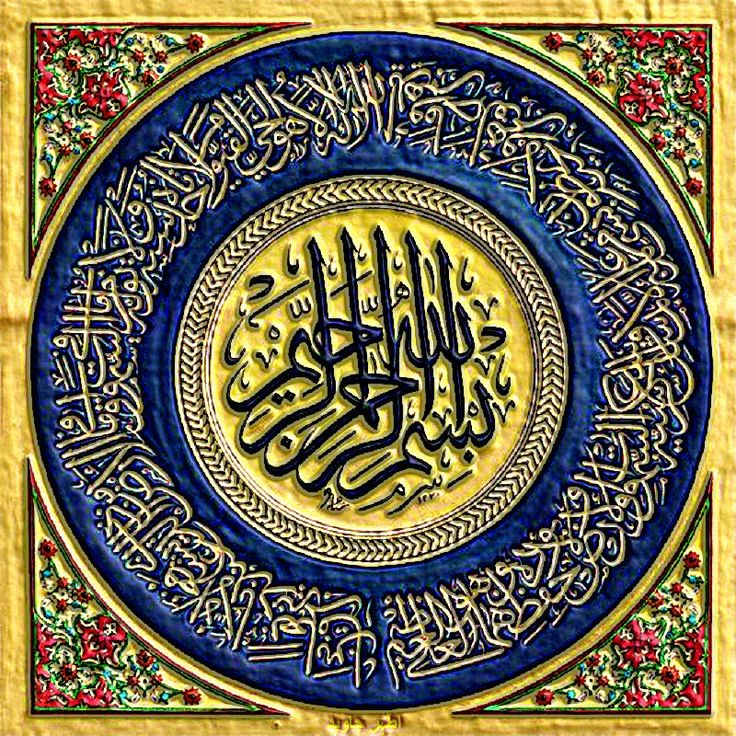 Płytka 
z islamskimi
zdobieniami
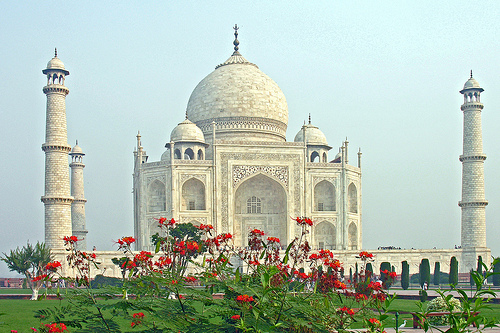 Tadź Mahal, kompleks zwany Świątynią Miłości, choć jest symbolem Indii, wzniesiony został przez islamskiego władcę Mogołów jako mauzoleum dla zmarłej żony. Jego wygląd jest charakterystyczny dla sztuki islamu a  olbrzymia brama symbolizuje wrota do raju. W rogach stoją cztery minarety – wieże, z których muezin nawołuje wiernych do modlitwy.
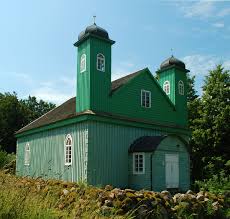 Zabytkowe meczety polskich 
Tatarów w Kruszynianach
i Bohonikach
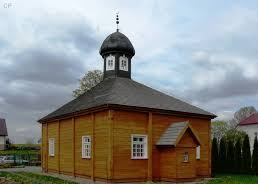 Może nie tak reprezentacyjne, 
lecz zabytkowe, drewniane, polskie.
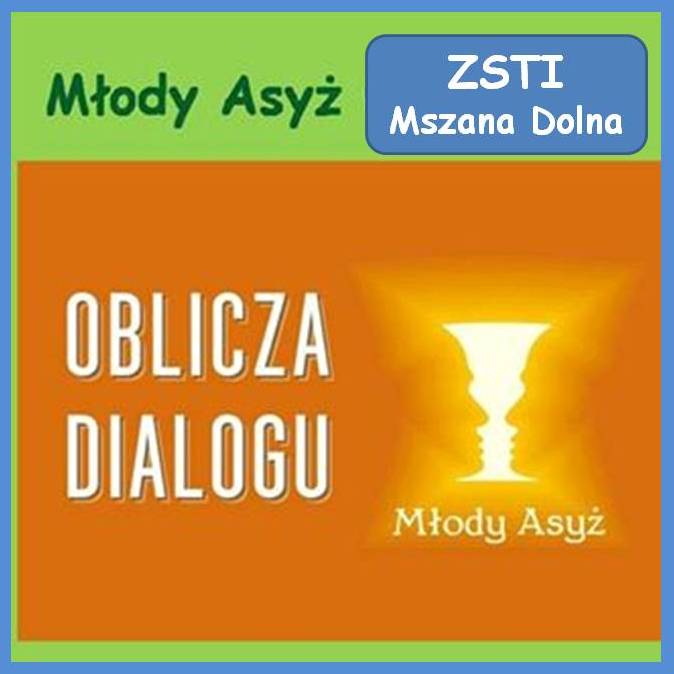